Rekabentuk Sistem Hidroponik
Riza Atiq Abdullah bin O.K. Rahmat
Pemilihan rekabentuk
Bergantung kepada:
Jenis hidroponik yang hendak digunakan
Kesesuaian dengan tempat
Jenis tanaman
Beberapa jenis Hidroponik
Pam Udara
Air mengalir
DWC 
(Deep Water Culture)
NFT
(Nutrient Film Technique)
sistem sumbu
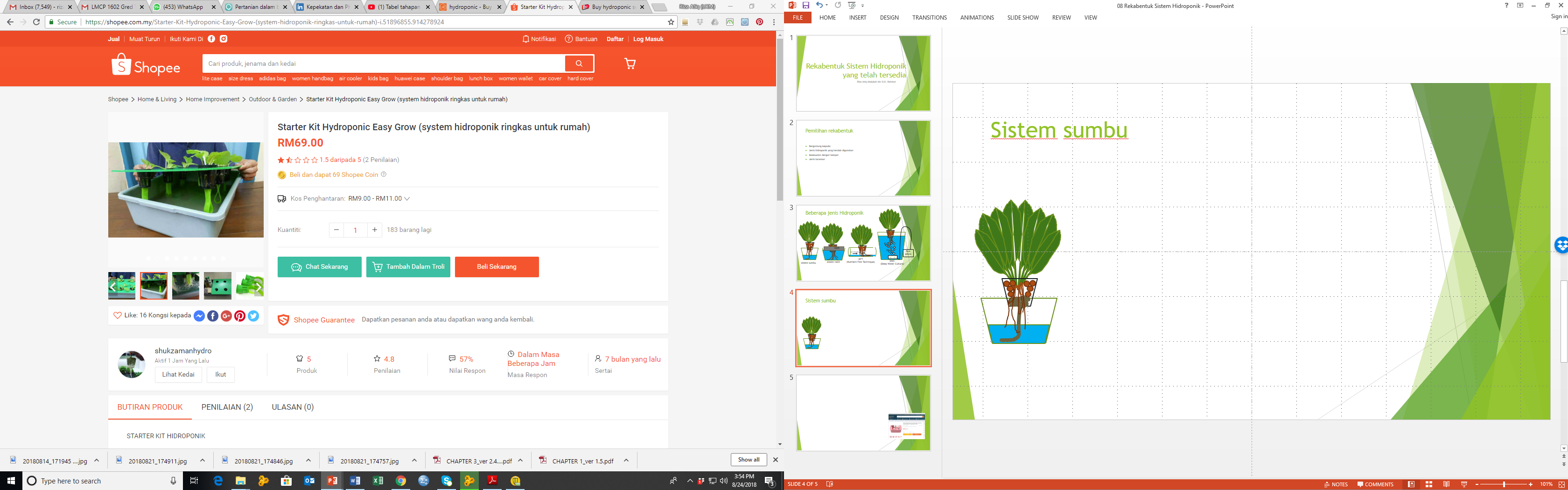 Sistem sumbu dalam pasaran
Sistem NFT dalam pasaran
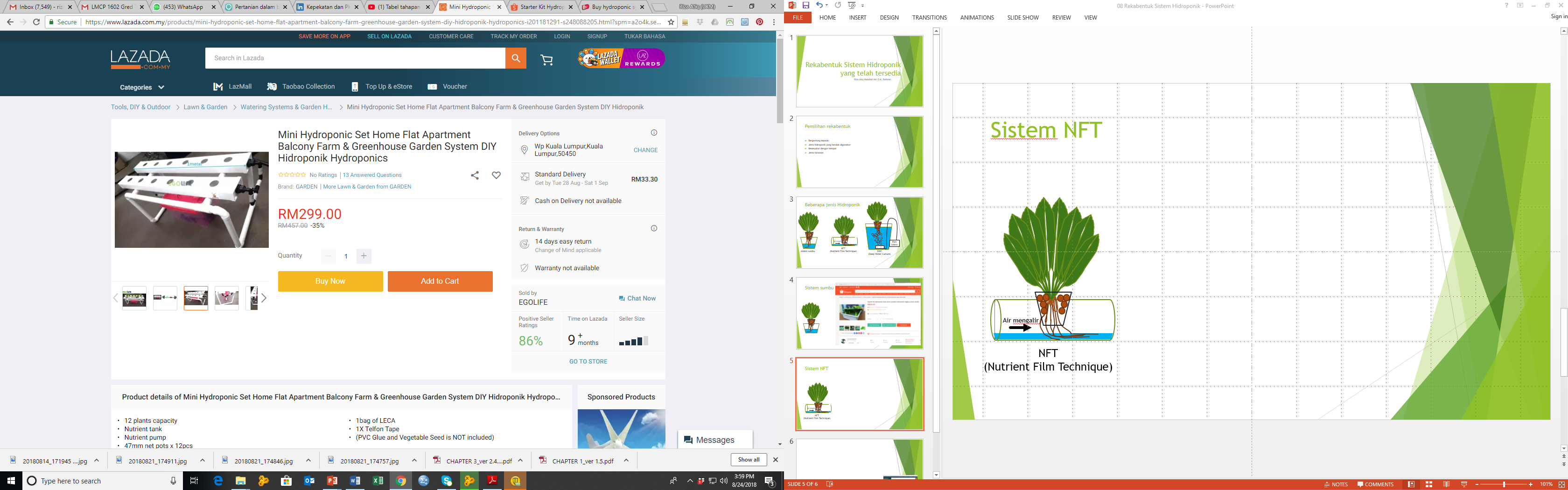 Air mengalir
NFT
(Nutrient Film Technique)
Sistem DWC dalam pasaran
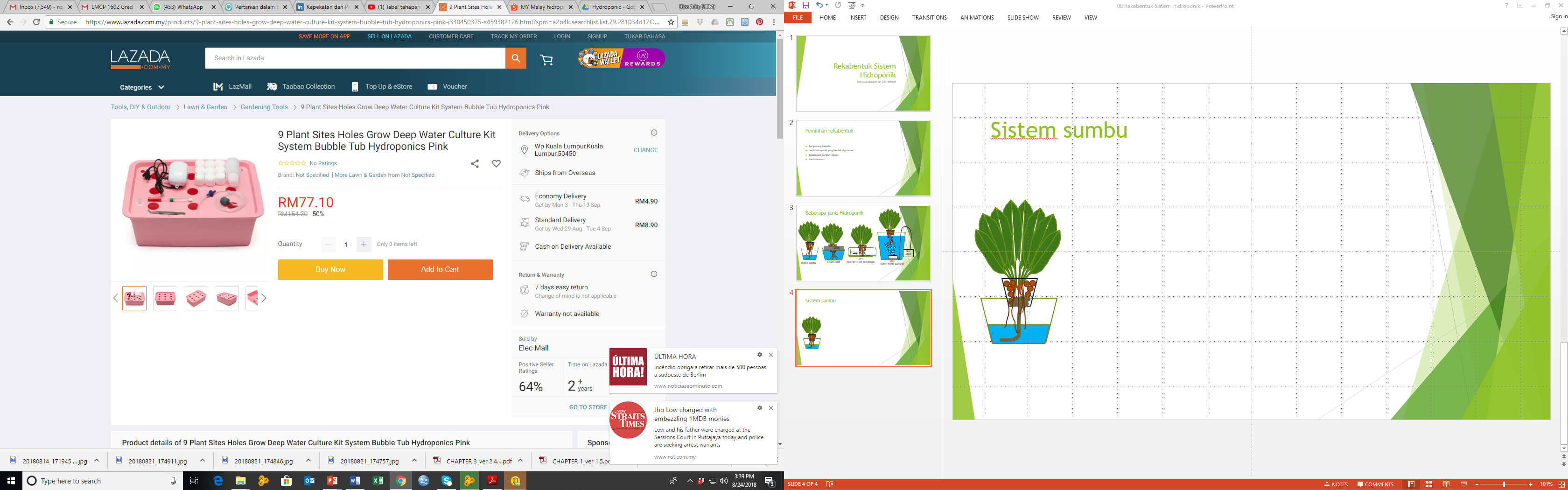 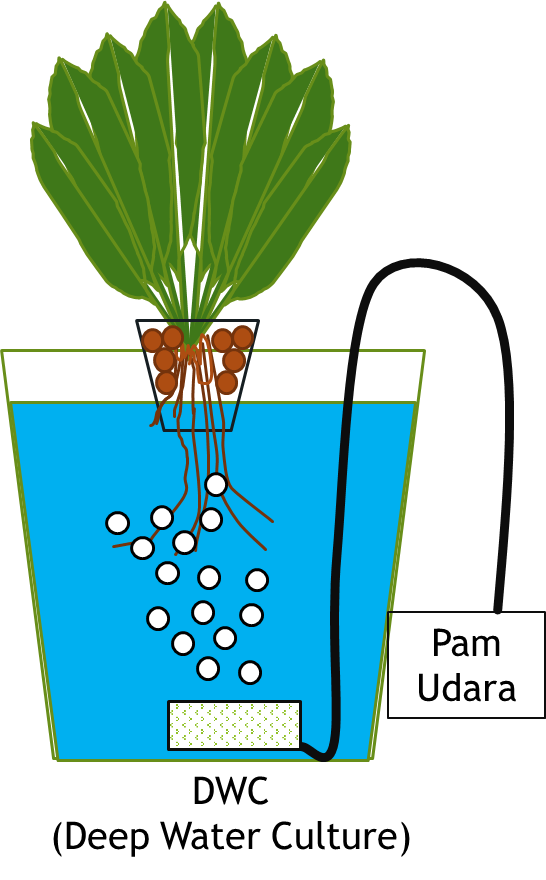 Sistem DWC (dengan pengaliran air)
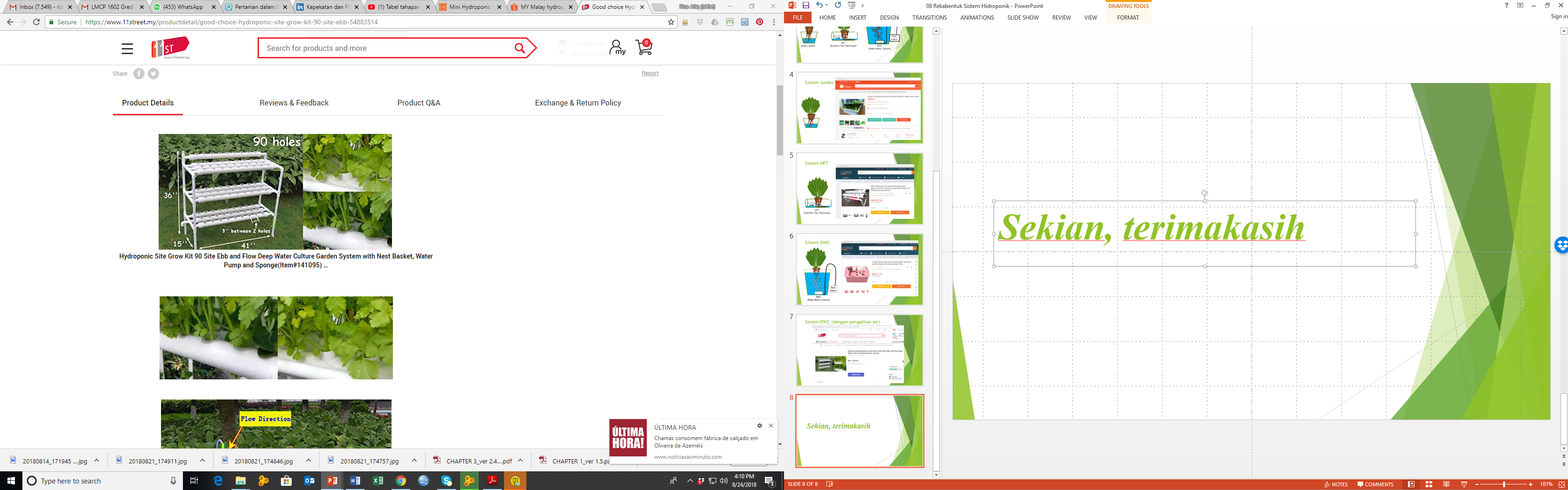 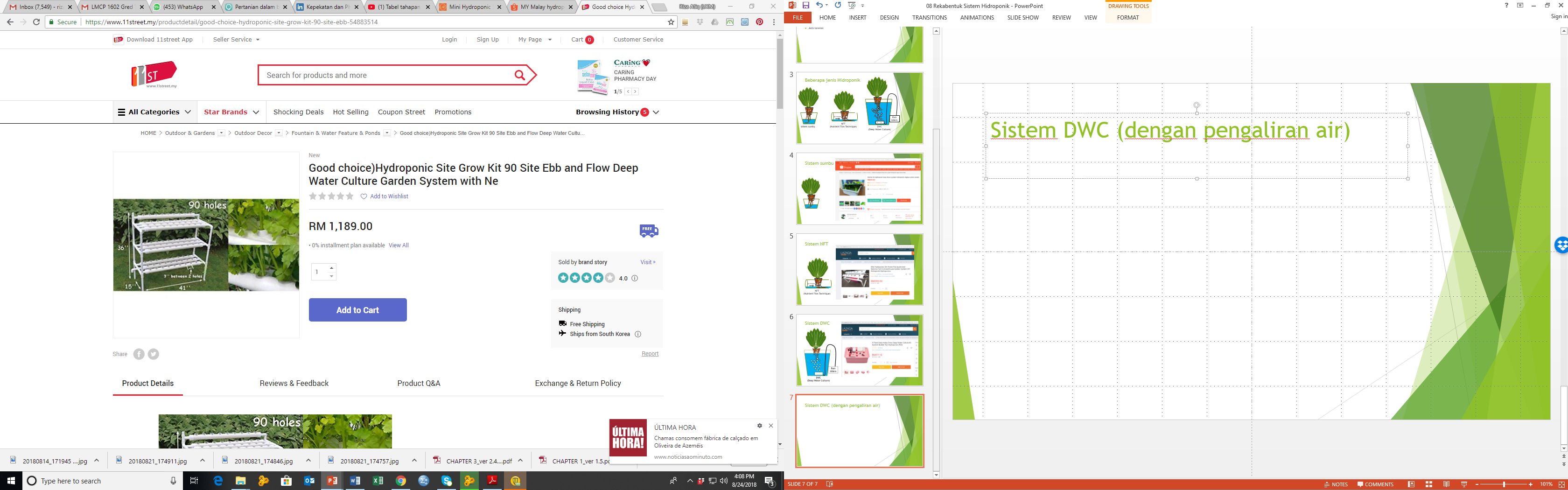 Rekaan sendiri
Anda boleh merekabentuk sendiri sistem hidroponik yang sesuai dengan selera, keadaan rumah dan bajet anda.
Harganya jauh lebih rendah dari yang dibeli 
Rekabentuk yang paling mudah ialah dengan menggunakan paip PVC berukuran 3 atau 4 inci. Ukuran 4 inci lebih baik untuk akar tanaman anda.
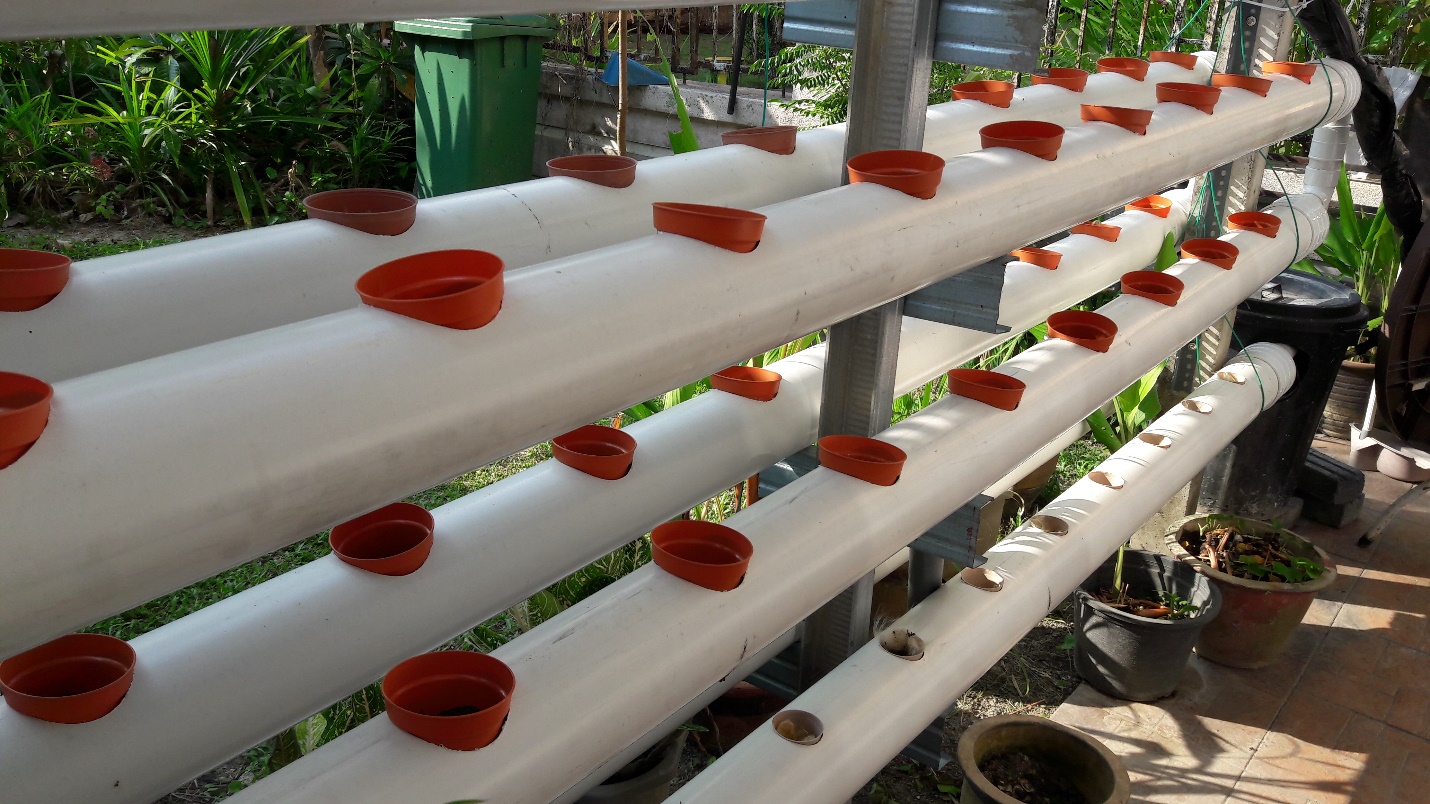 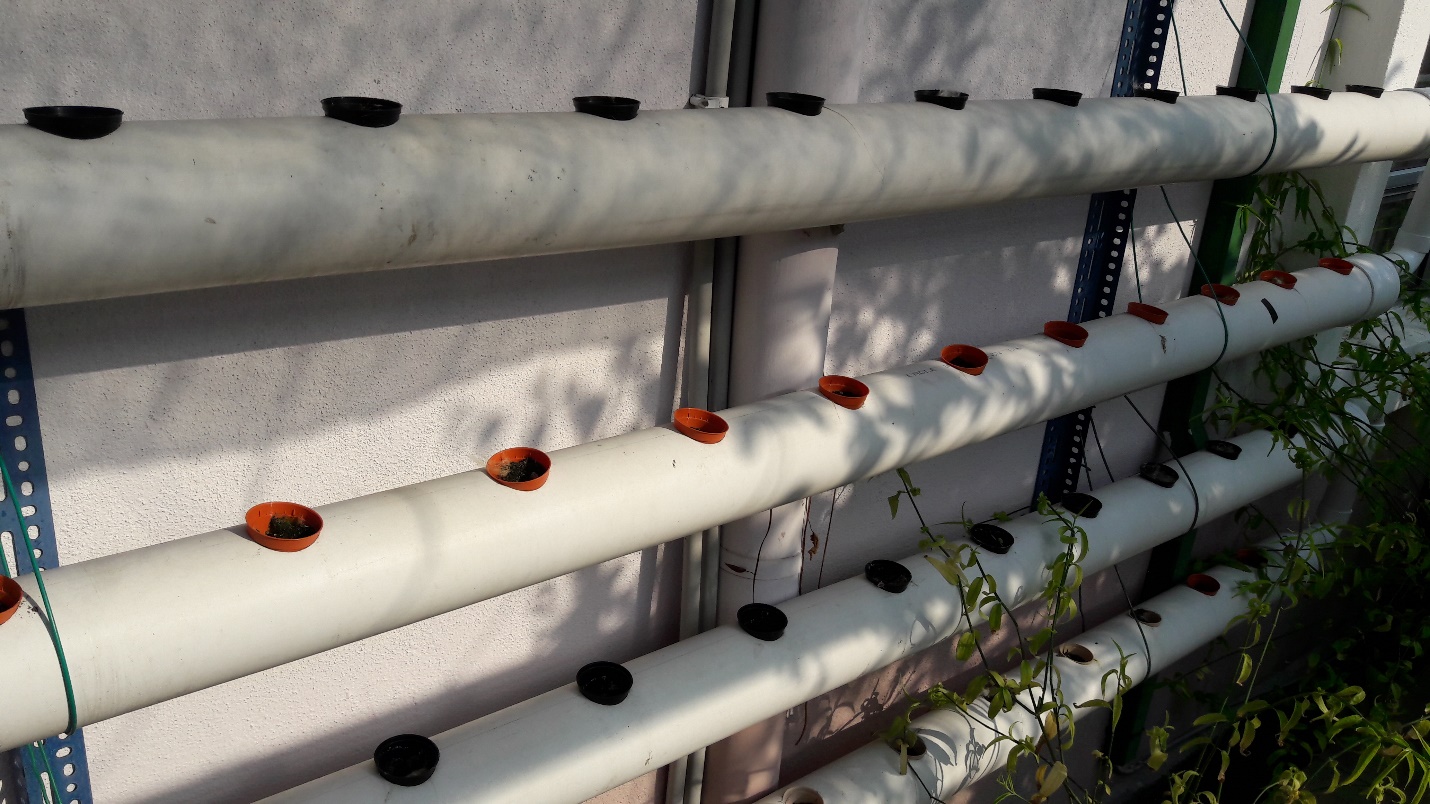 Contoh rekaan sendiri
20 – 25 cm
Paip PVC Φ 4”
Paip PVC Φ 2”
25 – 35 cm
3 m
Pam aquarium
Sekian, terimakasih